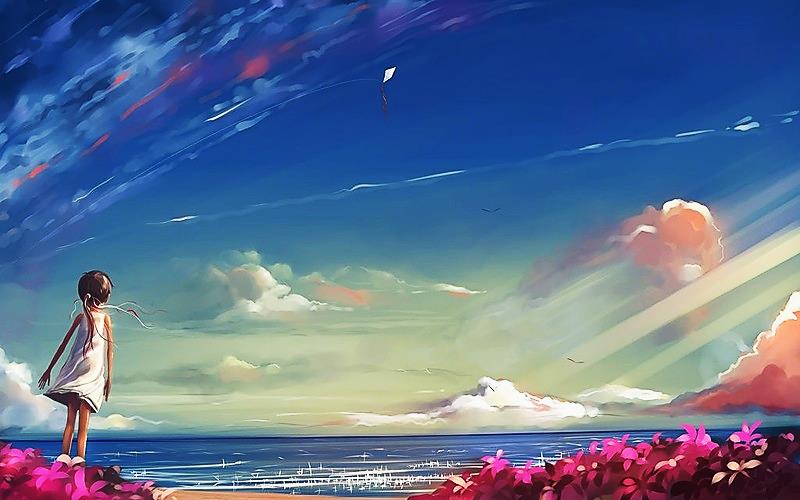 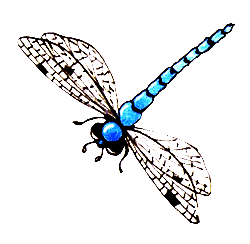 Гимнастика 
для 
глаз
Следим за движениями стрекозы, бабочки – тренируем зрительные мышцы, снимаем напряжение и усталость зрительного аппарата.
автор:
Кулакова М.А,
учитель-логопед
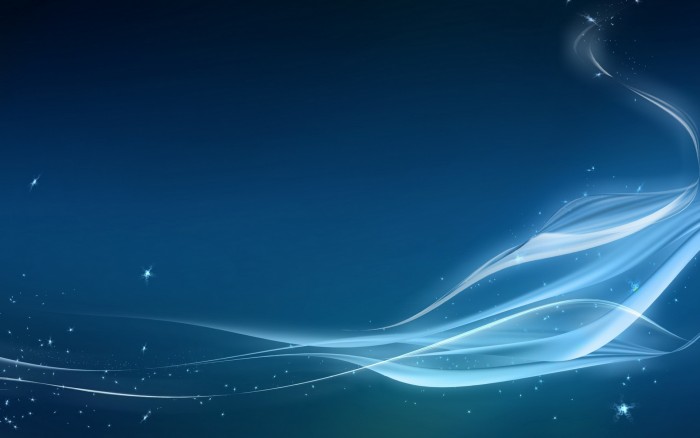 Глазки солнцу улыбнутся,
Вниз посмотрят на траву
И обратно в высоту.
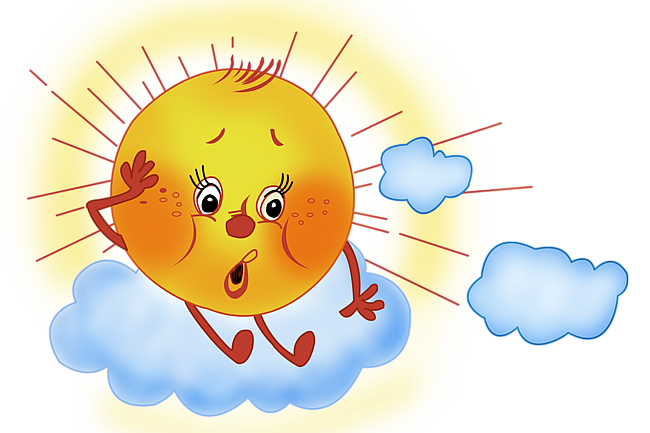 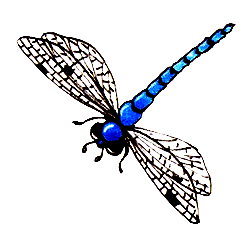 1
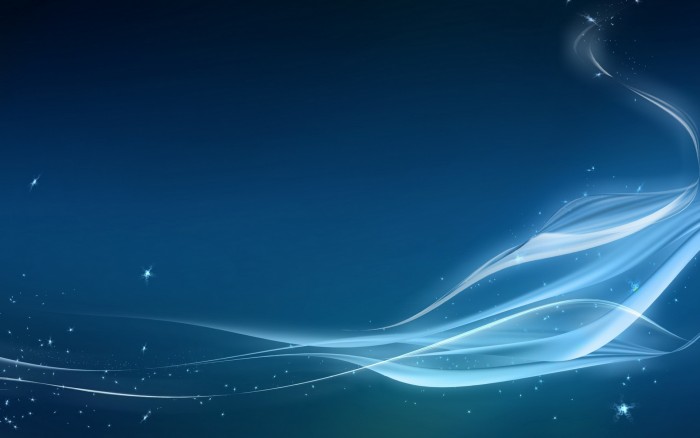 Наши часики – глаза 
Водят взгляд туда – сюда,
Ходят влево, ходят вправо,
Не устанут никогда.
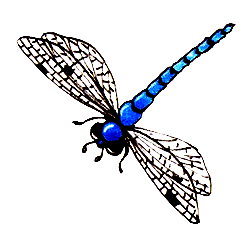 2
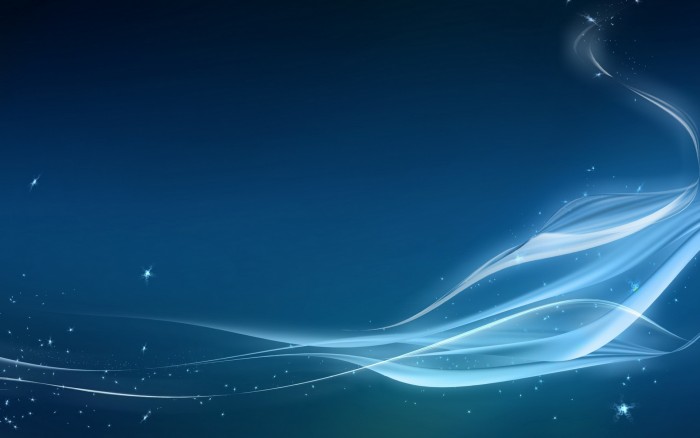 С солнцем в жмурки поиграем:
Крепко глазки закрываем.
1-2-3-4-5,
Будем глазки открывать.
Жмуримся и открываем,
Так игру мы продолжаем.
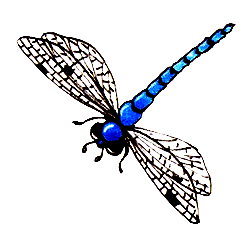 3
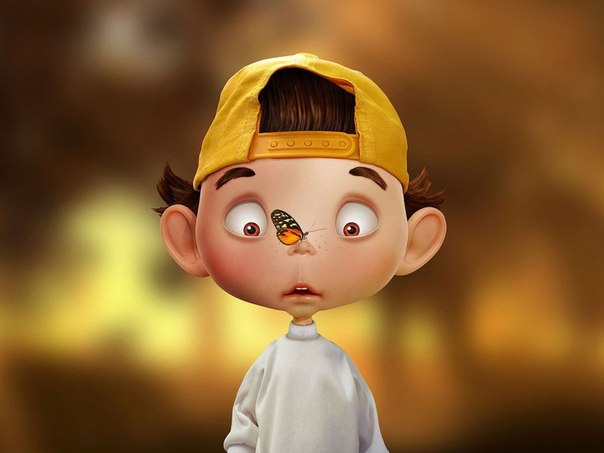 А теперь посмотрим вдаль,
На это времени не жаль,
Что вблизи и что вдали
Глазки рассмотреть должны.
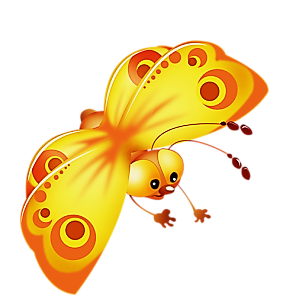 4
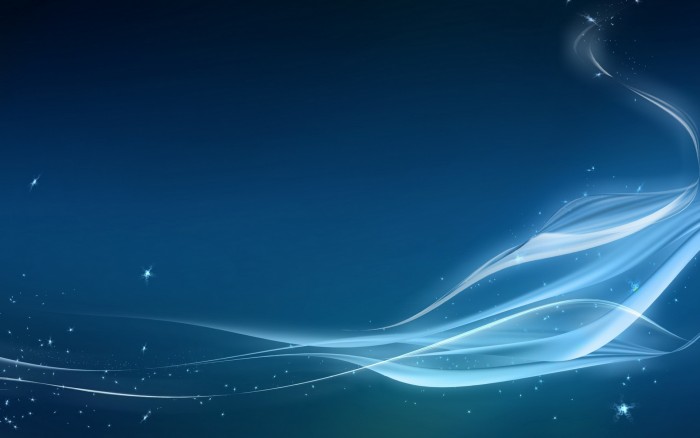 Теперь глаза по кругу побежали,
Остановка, и опять
В другую сторону бежать.
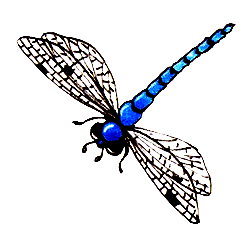 5
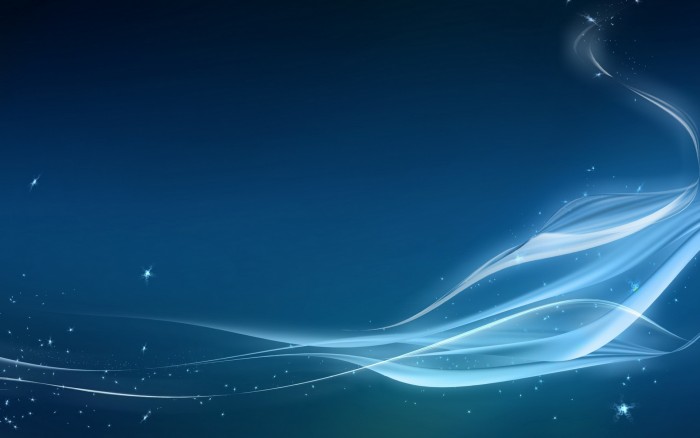 Ищем взглядом уголки,
Чтобы бегали зрачки.
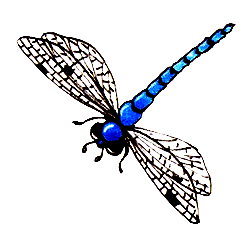 6
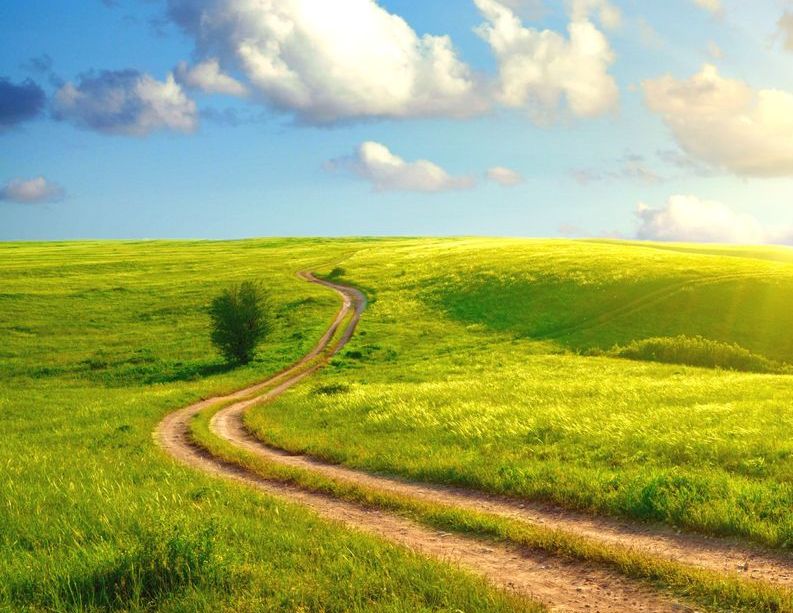 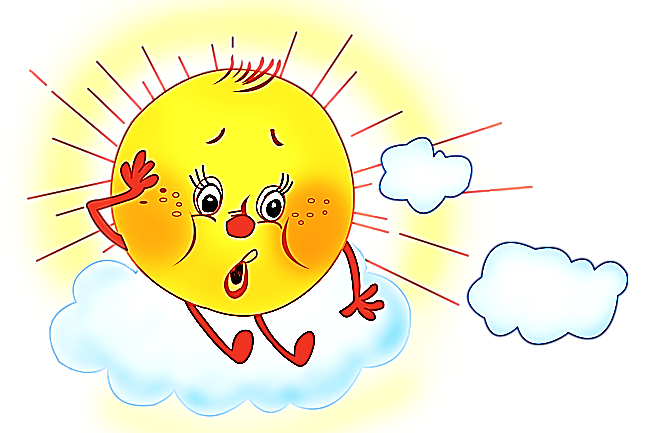 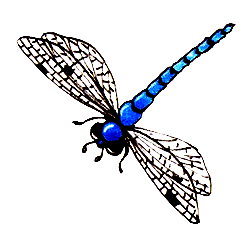 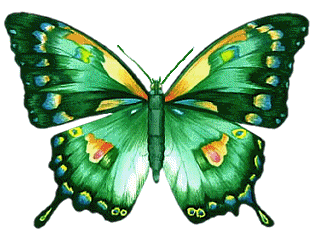 Спасибо,
наши глазки 
отдохнули!